Lithium Ion Battery Safety
Non-Consumer Applications
Non-consumer Lithium Ion Battery Safety
Who?
Where?
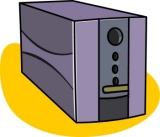 Technicians
Engineers
Scientists
Researchers
Operators
Custom UPS
Portable instrumentation
Detectors
Experiments
Research and Development
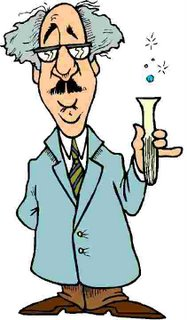 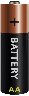 Non-consumer Lithium Ion Battery Safety
Differences from consumer Li-ion
Increased capacity
Limited or absent safety measures
Not yet listed or tested by NRTL
Unusual or hostile environments
Non-consumer Lithium Ion Battery Safety
Design
Assembly
Safety circuits and cell monitoring are necessary to prevent thermal runaway
Separate positive and negative terminals and make touch safe, keyed connectors
Write operation and maintenance manual
Follow standards
National
DOE
Site
Physically protect batteries
Control temperatures
Do not solder to battery case
Label exterior of Li-ion devices
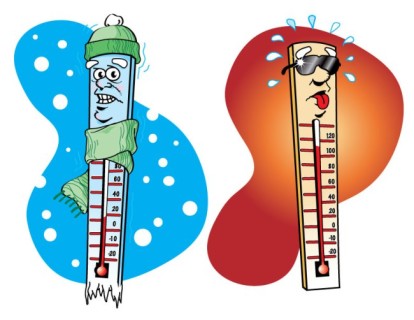 Non-consumer Lithium Ion Battery Safety
Maintenance/Troubleshooting
Operation
Follow manufacturer recommendations
Split banks if possible to lower overall voltage, especially if system series potential exceeds 50 volts
Regularly inspect batteries
Replace all cells in system if one or more fail
Know signs of failure
Environmental limits
Follow procedures
Know Hazards
Shock
Burn
Explosion
Corrosive Chemicals
Non-consumer Lithium Ion Battery Safety
Life cycle planning
Include capacity degradation when calculating required battery size
Design batteries in assemblies with integral safety and monitoring circuitry, and battery status communication to devices
Design devices for easy and safe battery assembly replacement
Design battery assemblies and devices for disassembly to facilitate re-use or recycling of components